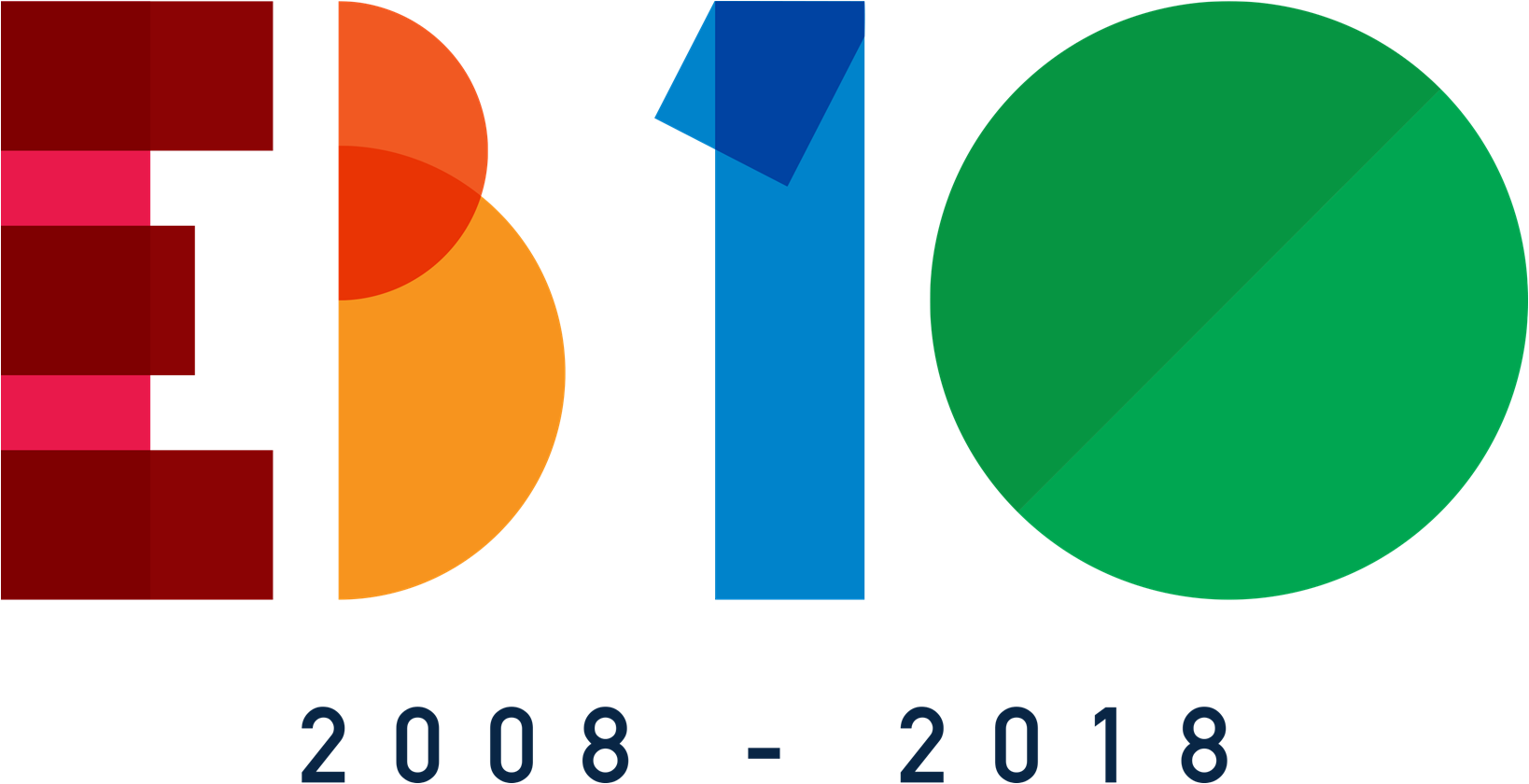 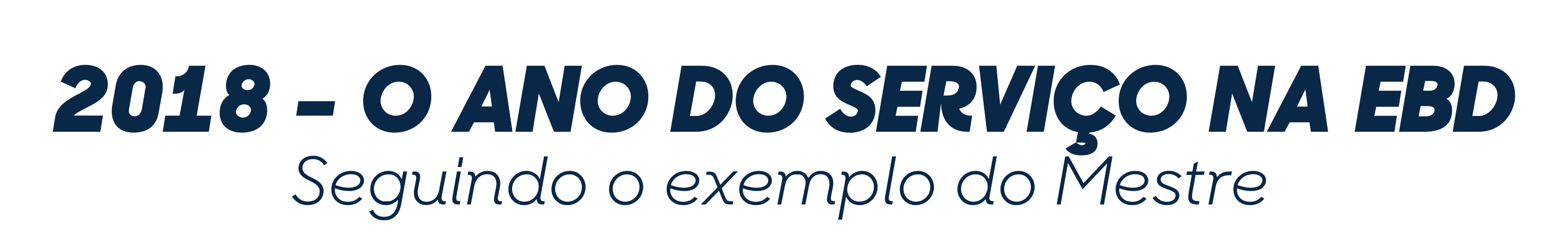 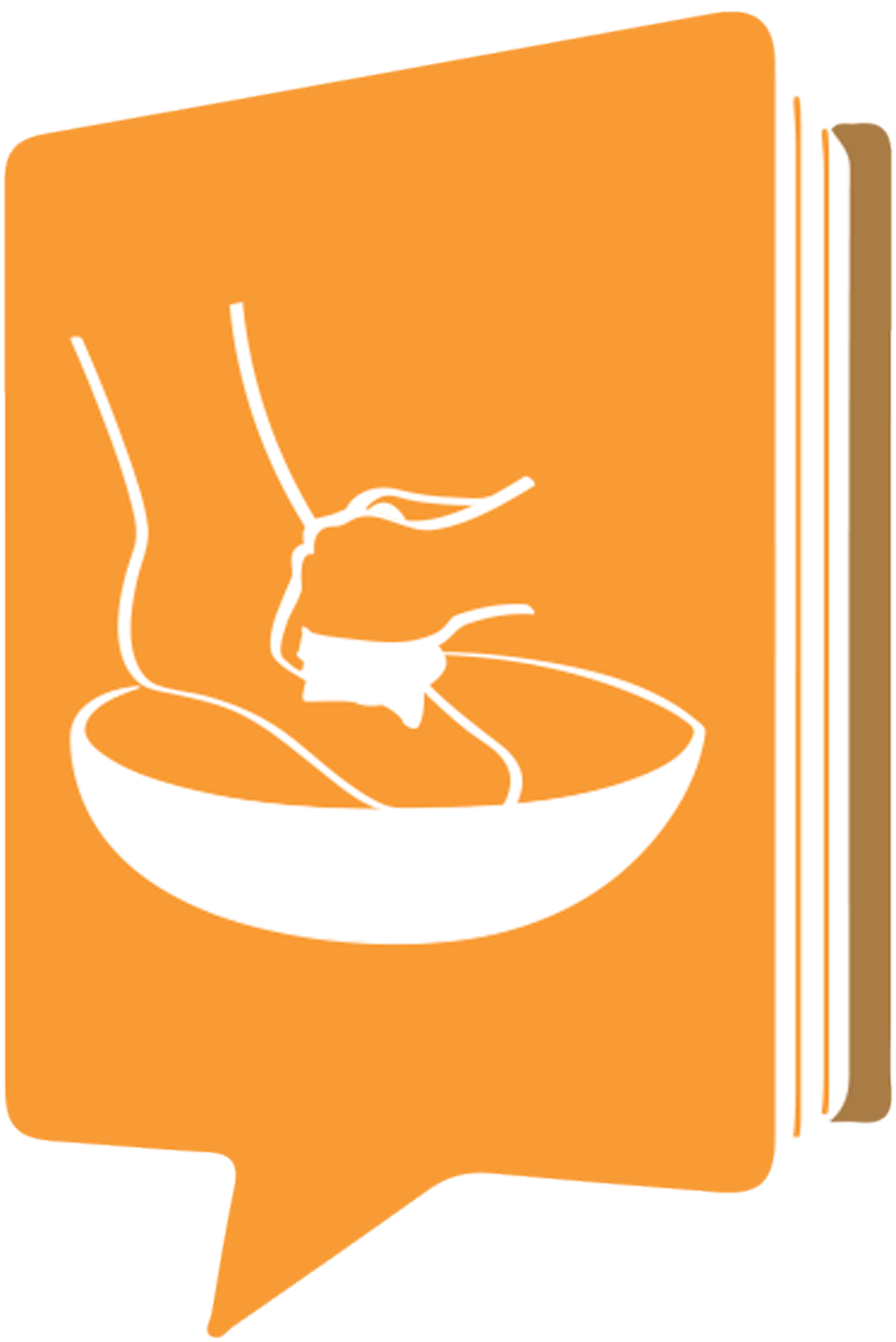 NEEMIAS
Vasos de barro usados de modo surpreendente
AULA 4:
PRINCÍPIOS BÍBLICOS PARA SER BEM SUCEDIDO NO SERVIÇO

ONEIDA MERCADANTE
RECORDANDO...
AULA 01 : Neemias é chamado para uma grande obra.

AULA 02: Oração

AULA 03: Servindo ao Senhor com excelência
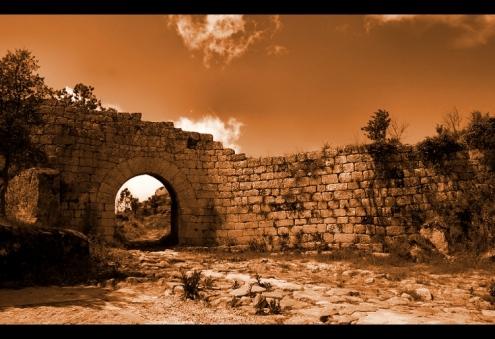 PRINCÍPIOS BÍBLICOS PARA SER BEM SUCEDIDO
Na década de 1940, um jovem evangelista chamado Billy Graham teve o sonho de pregar para multidões em estádios lotados. Desde aquele ano, 210 milhões de pessoas ouviram Billy Graham pregar ao vivo, enquanto mais de um bilhão já o ouviu pela televisão e pelo rádio.
“O trabalho em equipe faz o sonho se realizar.”
                                                                        John Maxwell
“Os líderes se empenham para que as pessoas não só compreendam a visão, mas também para que a vivenciem e respirem.”
                                                      Jack Welch
“A visão é a mais poderosa arma do líder. É a imagem do futuro que produz paixão.”                        Bill Hybels
O primeiro princípio do sucesso é a coordenação
Fique inconformado com o caos.

Coloque as pessoas certas no lugar certo . 3.2

Trabalhe com harmonia com os demais.

Aproveite as facilidades. 3.23,28-30

Trabalhe em equipe.
O segundo princípio é a cooperação
Não deixe ninguém de fora
Os líderes precisam dar o exemplo. O sumo sacerdote foi o primeiro da lista a abraçar a obra. 3.1 Sua posição de liderança não o isentou do trabalho, mas o fez exemplo para os demais. Os sacerdotes, de igual forma, lançaram mão á obra. 3.22,28. Os ourives e perfumistas também se envolveram na obra. 3.8,31.  Os regentes dos 2 distritos  se dispuseram a trabalhar. 3.9,12,14,15,16.
As mulheres não podem ficar de fora 3.12
Envolva também as pessoas de fora. 3.5,7,13
Não espere unanimidade . 3.5 Neemias não permitiu que a rejeição das pessoas tirasse seu entusiasmo e otimismo. Ele trabalhou com quem estava disposto a trabalhar.
O terceiro princípio é a aprovação
Trate as pessoas pelo nome.

Procure sempre motivar os seus trabalhadores.

Leve as pessoas a transcenderem.

Saiba apreciar as grandes e pequenas coisas. 3.13,14
[Speaker Notes: EXEMPLO DO CARRO.

REFAZER AGENDA, REDEFINIR PRIORIDADES.]
O quarto princípio é a comunicação
Dê instruções claras.

Delegue autoridade a outros
A liderança que não se importa com a comunicação produz, para si, prejuízo
                                                                                                              David Hocking
[Speaker Notes: EXEMPLO DO CARRO.

REFAZER AGENDA, REDEFINIR PRIORIDADES.]
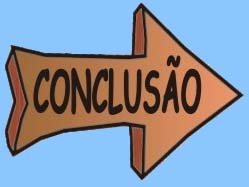 3.15 – As palavras edificou e reparou estão no pretérito perfeito. Cada um terminou aquilo que começou. Muitos começam, mas não terminam. Muitos começam, mas quando vêem  os escombros, os perigos, o ataque dos inimigos, desistem. Contudo, sob a liderança de Neemias, todos começaram e terminaram.
Eles todos eram voluntários. Trabalharam com ânimo ,empenho e sucesso. Em 52 dias os muros foram levantados.
A cidade deixou de ser opróbio, e o que parecia impossível, tornou-se realidade quando todos deram as mãos para fazer a obra.
O capital da igreja é fé e coragem.
Quando o povo de Deus crê e trabalha, o impossível pode acontecer.
                                                                                       Hernandes Dias Lopes
Que o SENHOR
te abençoe e te guarde!
Tenha um ótimo domingo!
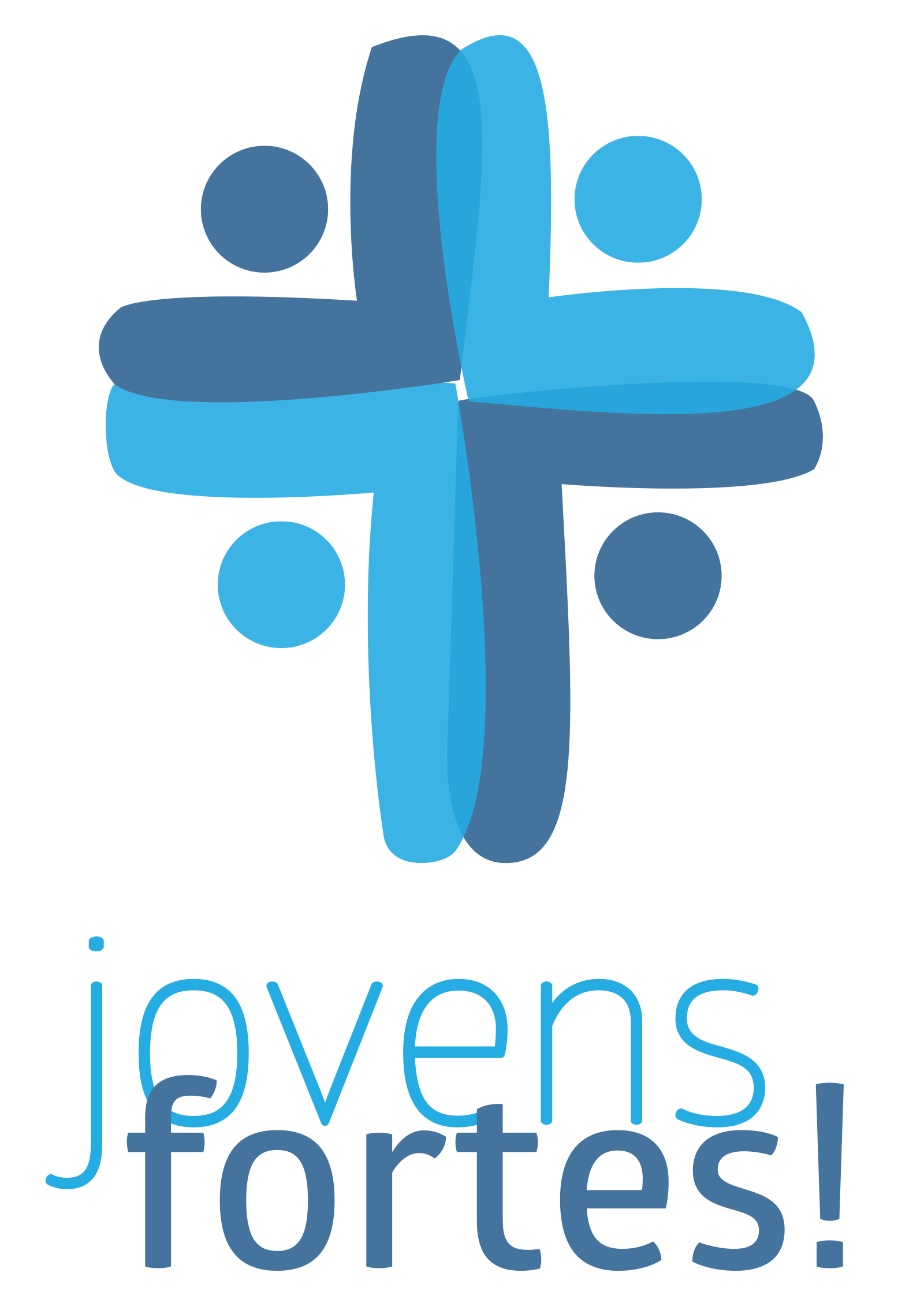 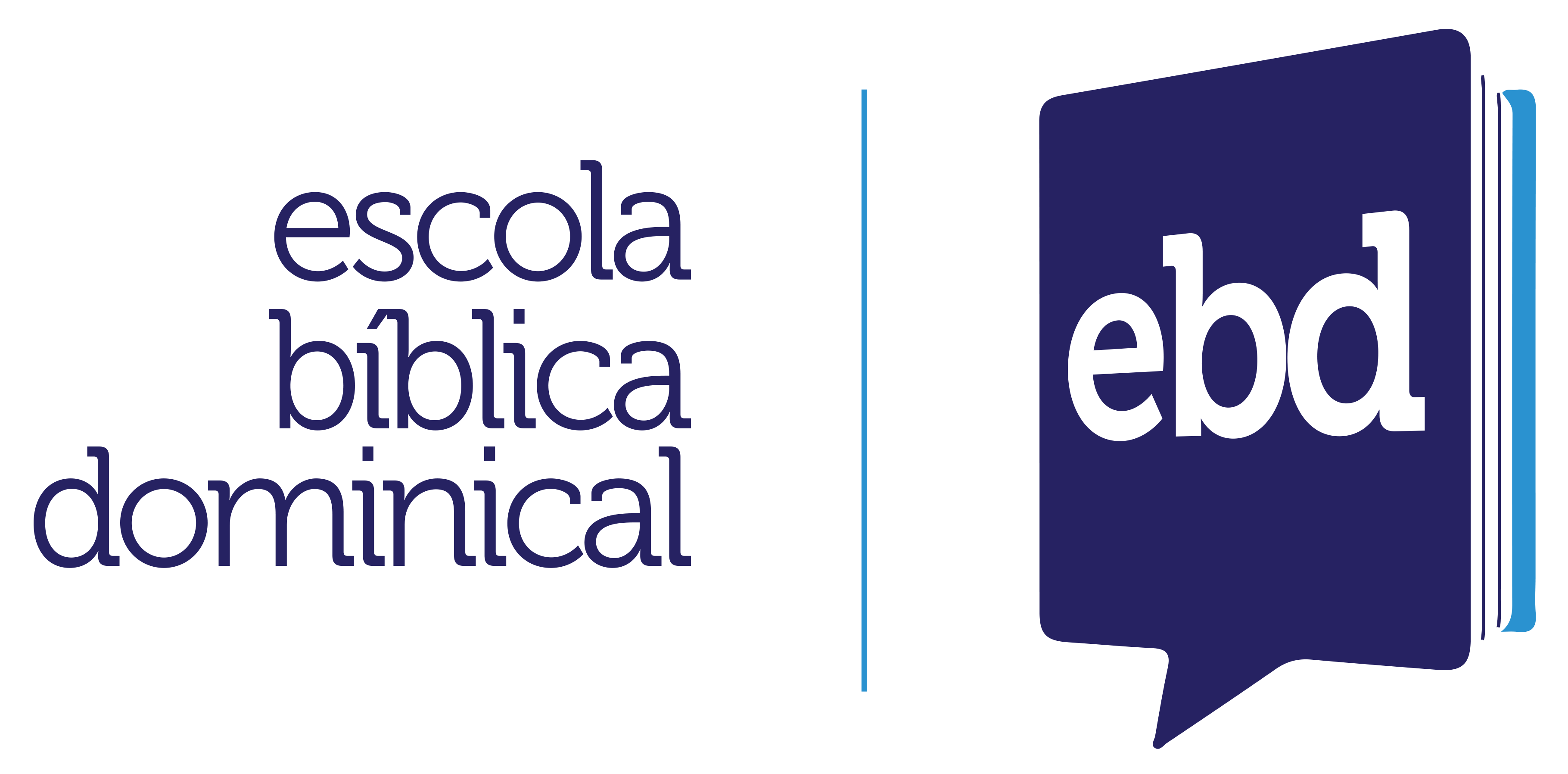 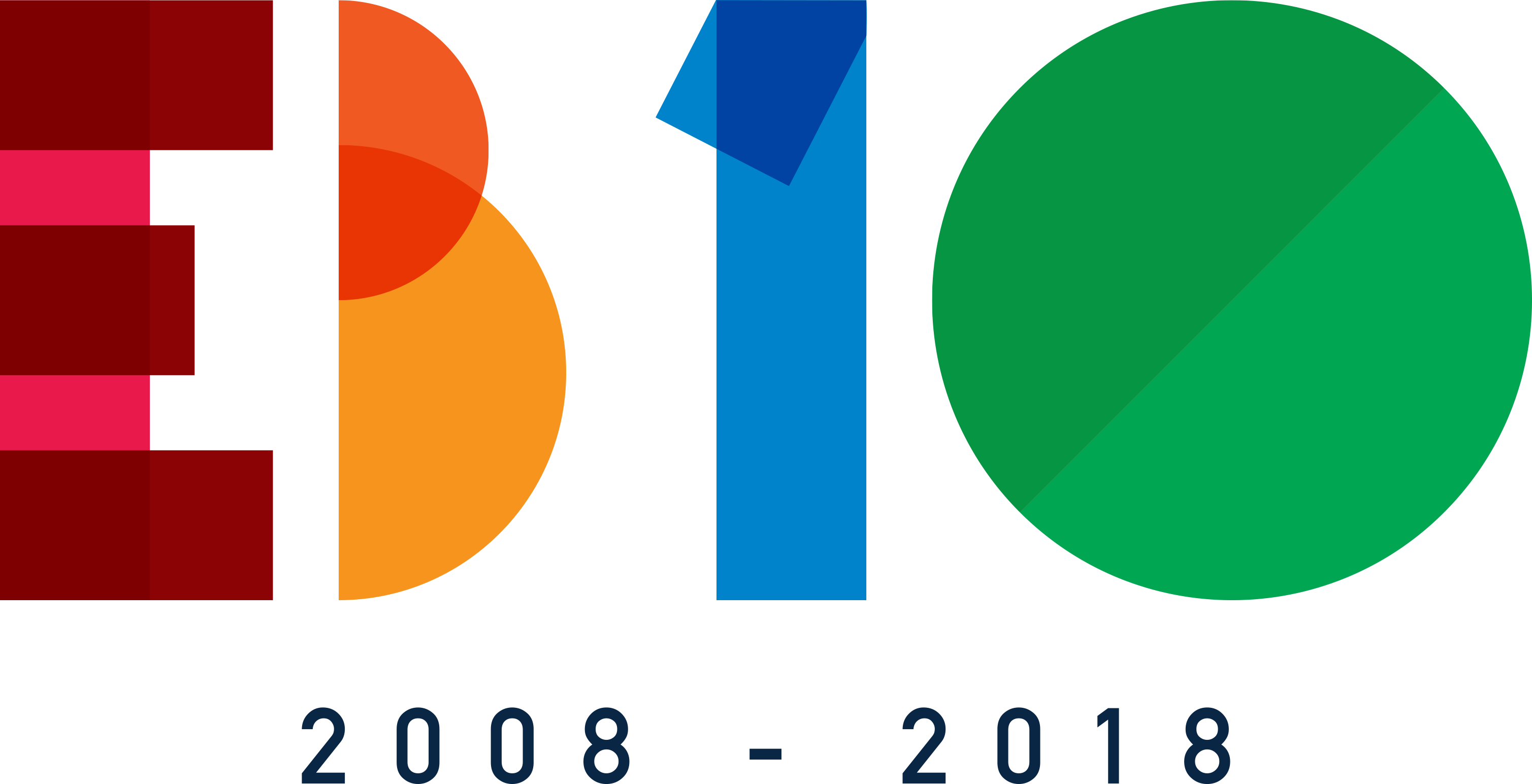 email@professor.com.br